מספר פרוייקט 210806                                                        
שם הסדנה משחקים למידה ואפליקציות                  
         שמות הסטודנטים לאון רבינוביץ, אלעד נוי, ניר כהן, רון זורנו
 שם המנחה ד"ר גלובוס אורי
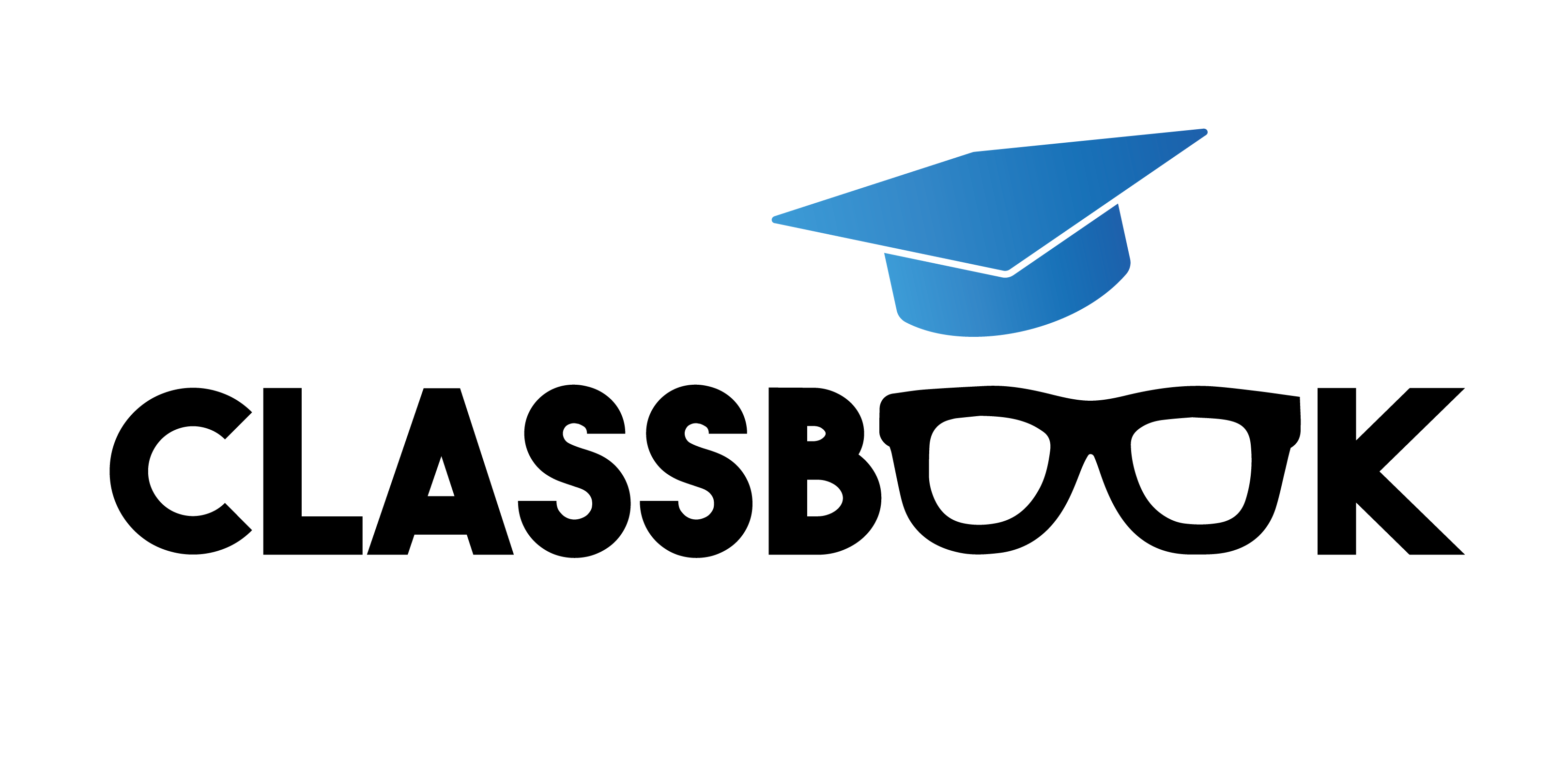 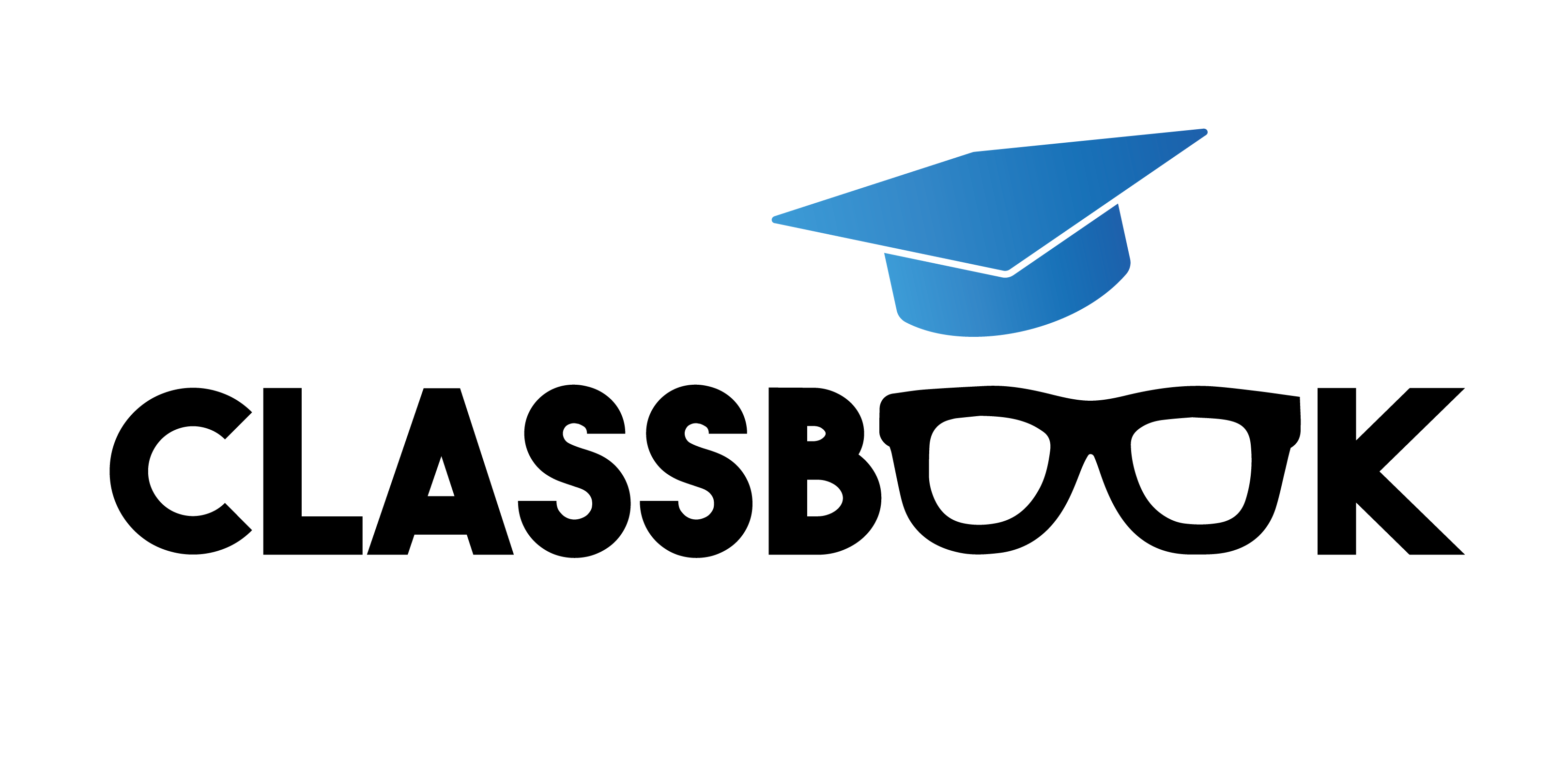 הכירו את הדרך החדשה לשיתוף חומרי לימוד בין סטודנטים
משתפים
מדרגים
ממיינים פתרונות וסיכומים לפי דירוג ומוצאים חומרי לימוד איכותיים במהירות ובקלות
מעלים מבחנים, פתרונות וסיכומים ומשתפים אחד עם השני
כיום שיתוף חומרי לימוד נעשה ברובו בעזרת אפליקציות כמו WhatsApp , Facebook ו Google Drive
לשיתוף באופן זה חסרונות רבים
המידע בדרך כלל נאבד או נשכח בתום הקורס באותו הסמסטר
גישה מהירה
מגיבים
מתקנים טעויות ועוזרים אחד לשני בנושאים לא ברורים
מעקב אחרי קורסים, פרופיל אישי, וגישה מהירה ונוחה למסמכים שנצפו באתר
אין דרך יעילה לחפש מידע בהיסטוריית שיחות או שאין שיחות כלל
לא נוח להגיב ולדרג מסמכים שהועלו באפליקציות
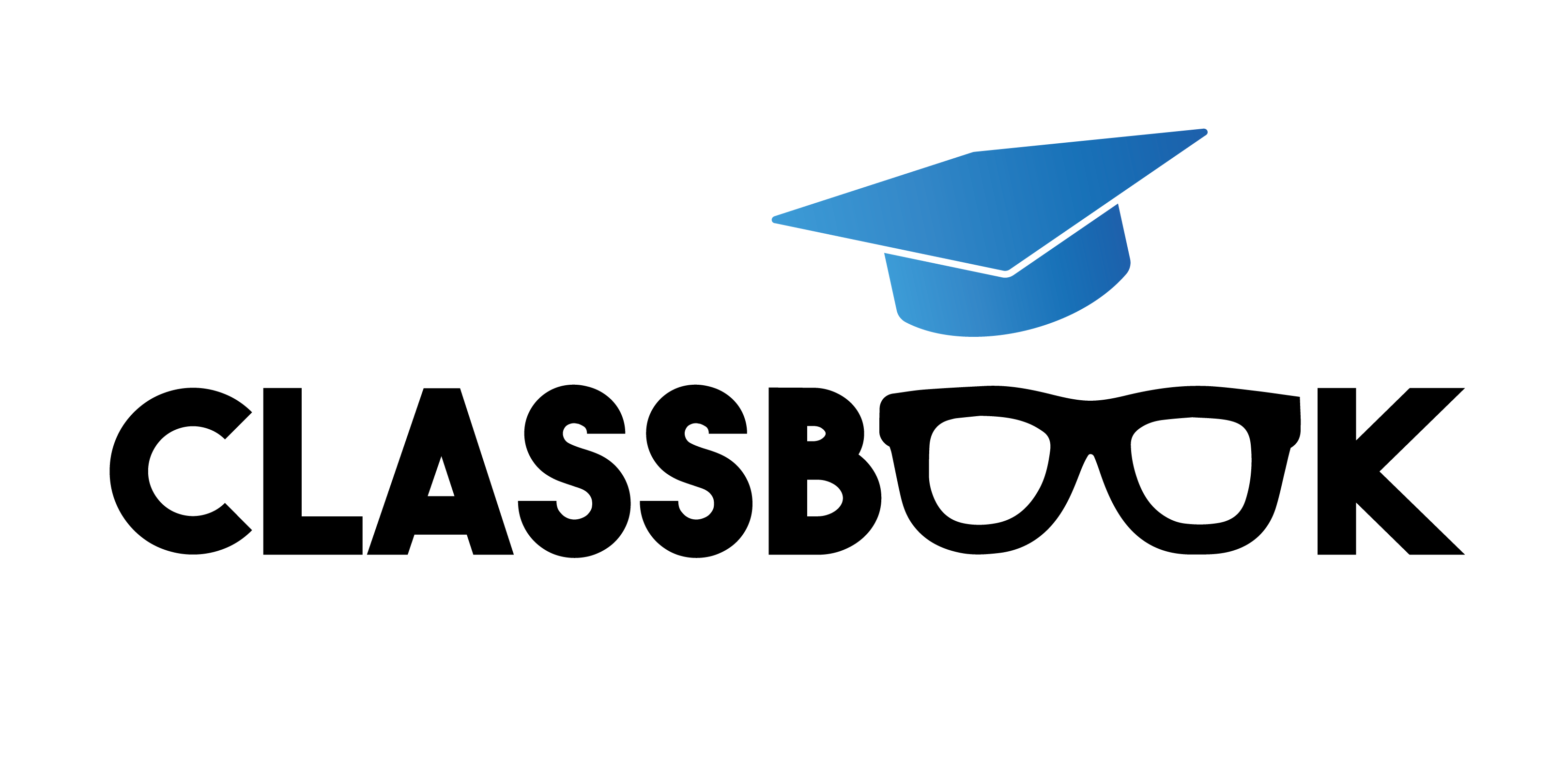 הדגמת המוצר
מחפשים קורסים וחומרי לימוד לפי דירוג
מגיבים על מסמכים
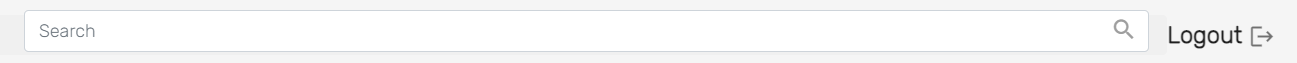 מדרגים וצופים בחומרים
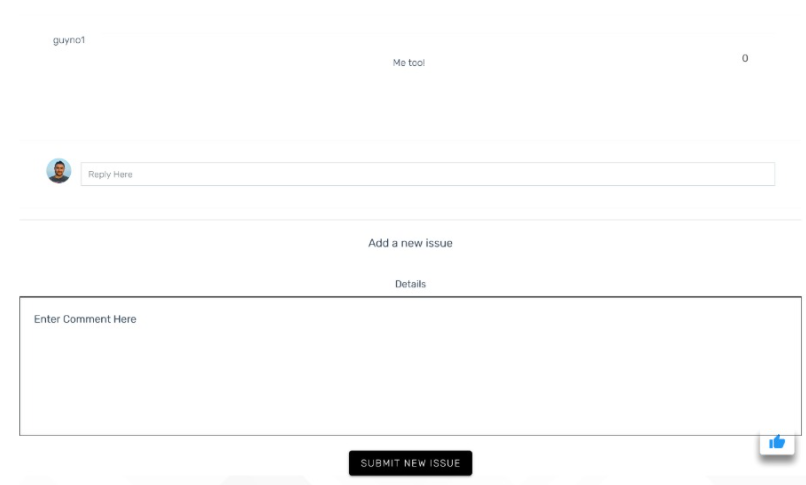 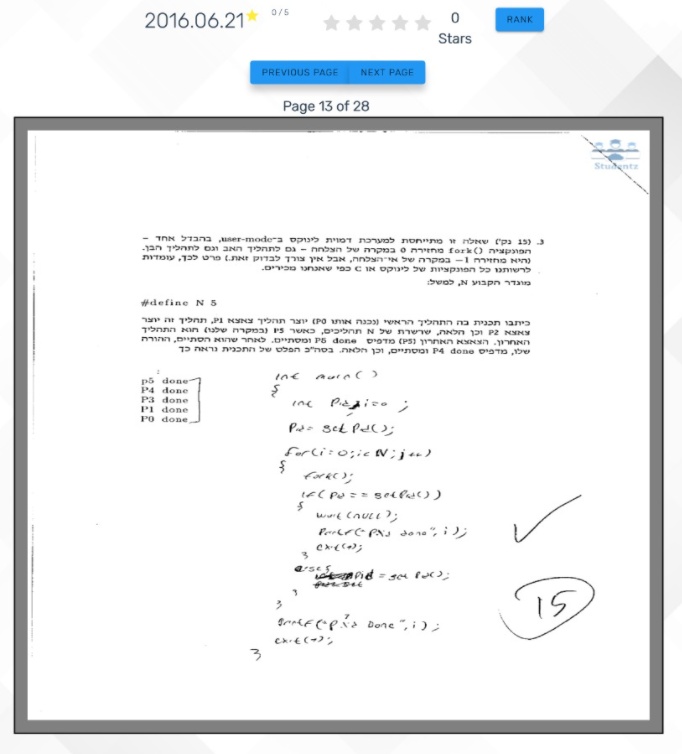 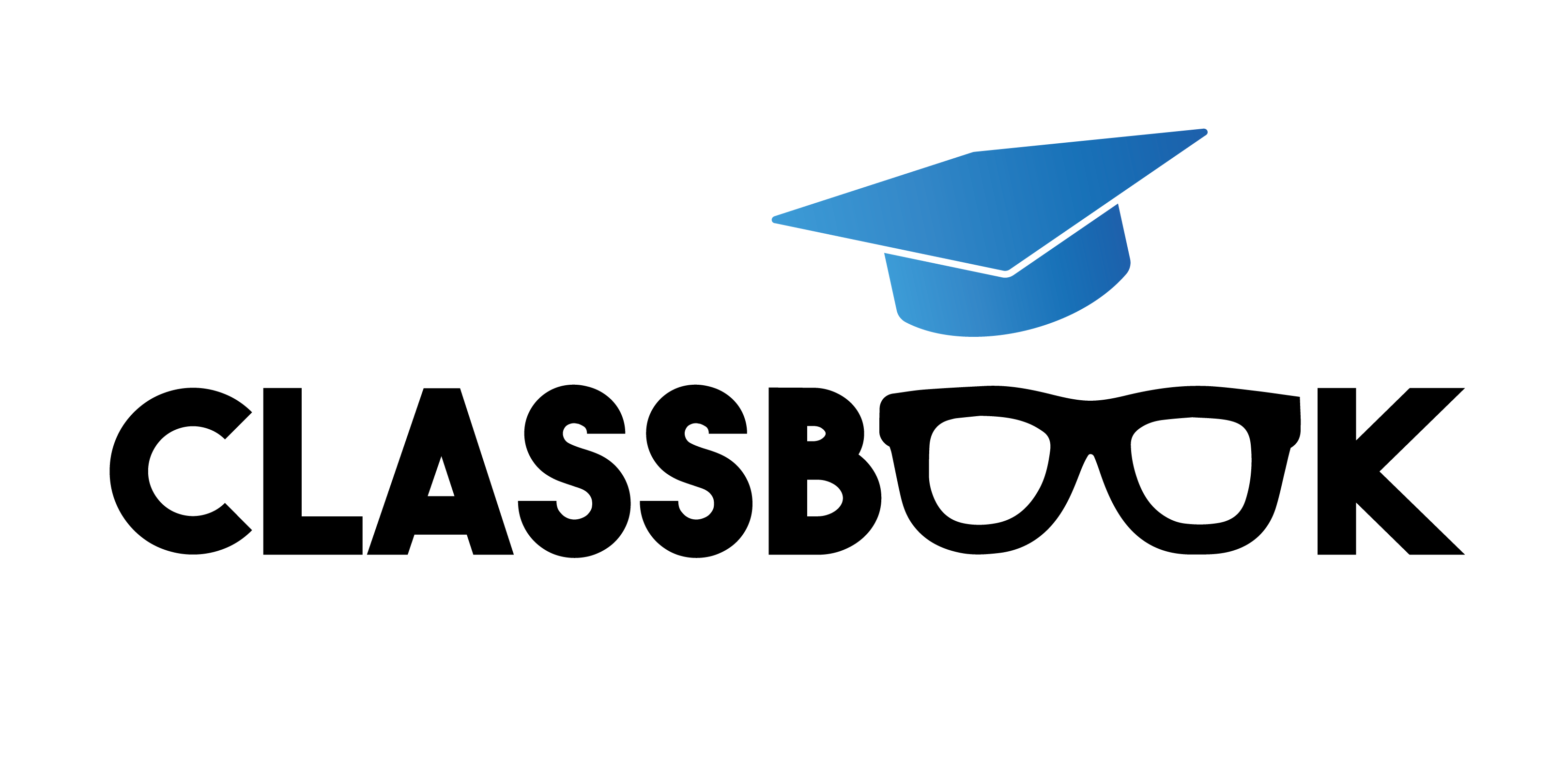 Server Side
Python, Django (backend framework)
ארכיטקטורת
המוצר
Client Side
HTML, CSS, JavaScript, Vue (frontend framework)
Database
SQLite/MySQL
Join now and start sharing at www.classbook.site
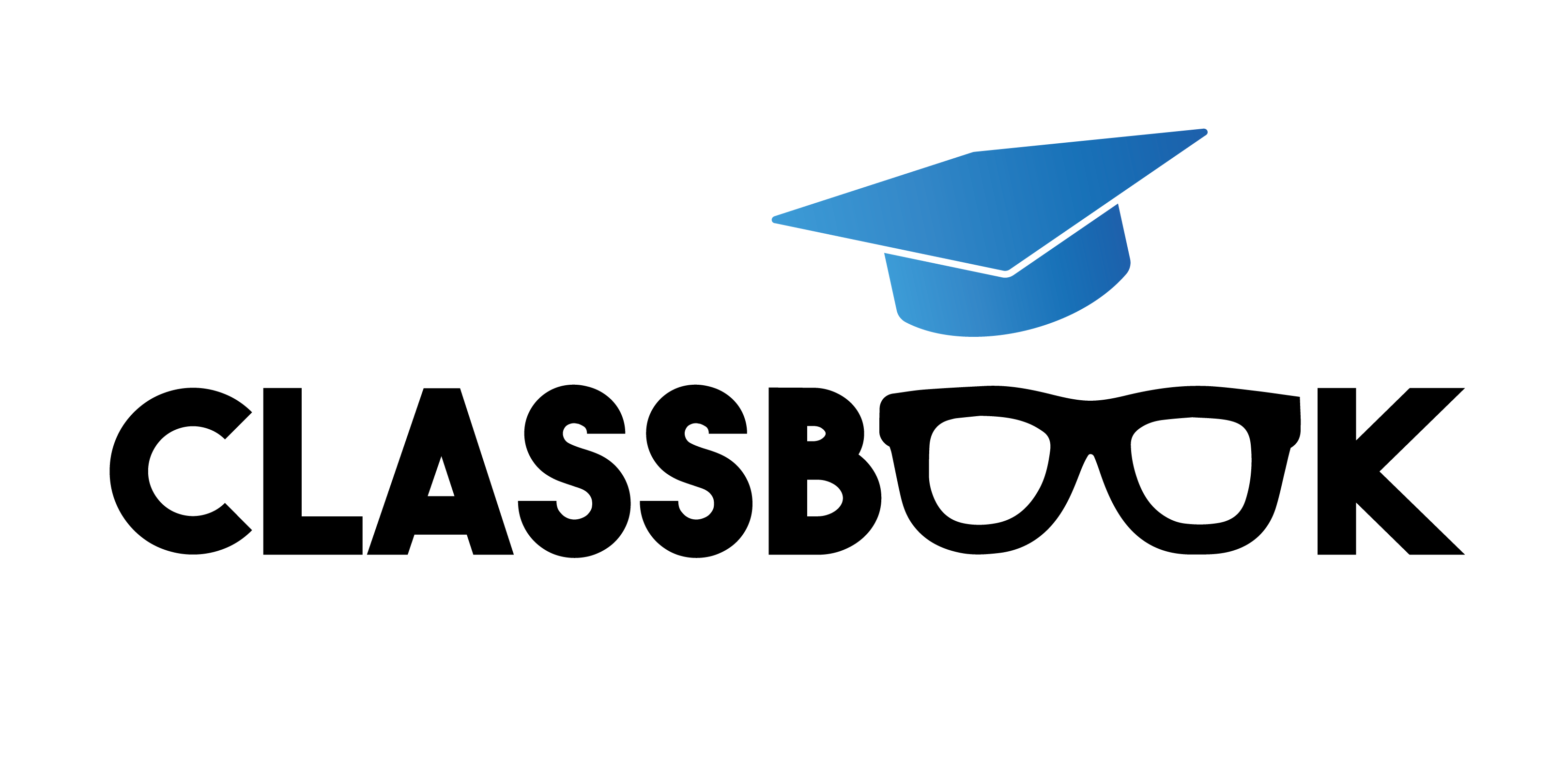